Муниципальное  бюджетное дошкольное образовательное учреждение   детский сад №12 «Буратино» г. Бугульма
Экологическое        воспитание дошкольников


Подготовила воспитатель старшей группы:
       Хайбрахманова А. Ф.
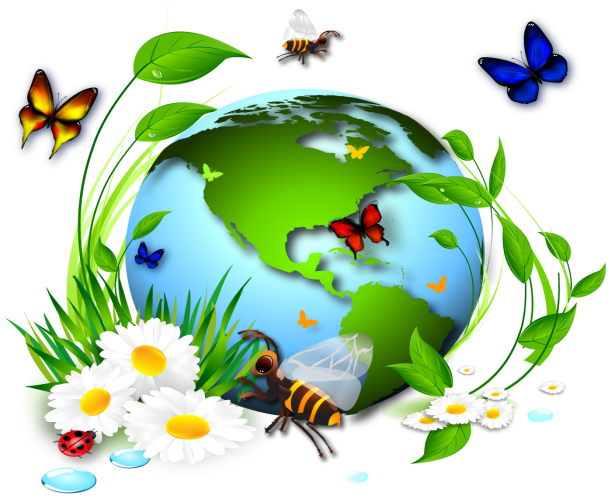 «Охранять природу – значит охранять Родину!»
Нас в любое время года
Учит  мудрая природа.
Птицы учат пению,
Паучок терпению.
Пчёлы в поле и саду обучают нас труду.
И к тому же в их труде всё  - по справедливости.
Отражение в воде
Учат нас правдивости,
Учит снег нас чистоте, учит солнце доброте,
И при всей огромности обучает скромности.
У природы круглый год обучаться нужно.
Нас деревья всех пород
Весь большой лесной народ,
Учат крепкой дружбе.
                            М. Пришвин
Актуальность данной темы заключается в том, что экология в настоящее время является основой формирования нового образа жизни. Началом формирования экологической направленности личности считается дошкольное детство так как в этот период закладывается фундамент осознанного отношения к окружающей действительности, накапливаются яркие, эмоциональные впечатления, которые надолго остаются в памяти человека.
-формирование системы элементарных научных экологических знаний, доступных пониманию ребенка-дошкольника (прежде всего, как средства становления осознанного отношения к природе); развитие познавательного интереса к миру природы;
 - формирование умений и навыков наблюдений за природными объектами и явлениями. 
- воспитание гуманного, эмоционально-положительного, бережного, заботливого отношения к миру природы и окружающему миру в целом; развитие чувства эмпатии к объектам природы; 
-формирование первоначальной системы ценностных ориентации (восприятие себя как части природы, взаимосвязи человека и природы, самоценность и многообразие значений природы, ценность общения с природой);
ЦЕЛЬ ЭКОЛОГИЧЕСКОГО Образования:
Формы и методы работы с детьми:
Познавательные занятия;
Экскурсии в природу;
Трудовая деятельность в уголке природы и на участке;
Чтение литературы;
Дидактические, сюжетно-ролевые и подвижные игры;
Развлечения;
Выставки детских работ из природного материала;
Наблюдения за животным и растительным миром;
Беседы;
Сбор коллекций семян, оформление гербария.
Для более эффективного развития детей в нашем детском саду организована развивающая экологическая среда:• уголки в группах (экспериментальные, природные, коллекционные);• растительный мир на участке;• учебно-наглядные пособия;• живой уголок
Эксперименты и опыты
Огромный интерес дети проявляют к исследовательской работе, поэтому большое внимание в нашей работе отведено опытам и экспериментам. В процессе работы учим детей размышлять, формулировать и отстаивать свое мнение, обобщать результаты опытов, строить гипотезы и проверять их.
Работа с родителями
• ознакомление родителей с работой ДОУ по экологии (открытые занятия, специальные экспозиции, видеофильмы, собрания, конференции и т. д.);
• организация различных мероприятий с участием родителей (в том числе с использованием их профессионального опыта медицинского работника, лесничего, пожарника).
• ознакомление родителей с результатами обучения (открытые занятия, различные общие мероприятия, информация в уголках для родителей и прочее);
• туристические походы на природу, соревнования.
Природоохранные акции — это общественно - значимые мероприятия, направленные на сохранение объектов природы. Совместно с родителями мы часто проводим такие природоохранные акции:• «День цветов» (создание цветочных клумб)• «Птичья столовая» (изготовление кормушек и подкормка птиц в зимнее время)• «Чистое утро» (уборка территории)• «Чтобы дольше жили книжки» (уход и обновление) и т. д.С уверенностью могу сказать, что, участвуя в акциях, дети пропускают знания через себя, используют их на практике, приходят к пониманию природных процессов, они осознают ответственность за последствия некоторых своих действий, они растут увлечёнными, не равнодушными людьми.
Анализ работы по данной системе экологического образования детей позволяет нам сделать выводы о позитивных результатах проделанной работы. На занятиях по познавательному развитию дети стали более внимательными. Они с интересом слушают рассказы о животных и растениях, задают много дополнительных вопросов. Научились логически мыслить, связно рассуждать, сравнивать, обобщать, выделять существенные признаки предметов и объектов природы. Знания, полученные на занятиях дети «проверяют» в самостоятельной экспериментальной деятельности на основе метода проб и ошибок. Ребята с удовольствием играют в «экологию», в «учёных», в «лабораторию», в «коллекционеров», в «геологов»; на территории садика весной и летом уже не увидишь брошенный и увядший букет цветов. Появилось стремление к активной деятельности по охране окружающей среды в рамках детского сада, города. Полученными впечатлениями, знаниями, переживаниями, дети делятся со своими родителями и с другими детьми, вводят их в сюжеты своих игр. На основе сотрудничества мы добились доверительных взаимоотношений родителями, их заинтересованного, неравнодушного отношения к развитию и воспитанию детей.
Спасибо за внимание!